Power Amp
CA-2010
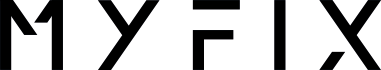 Professional Power Amp System
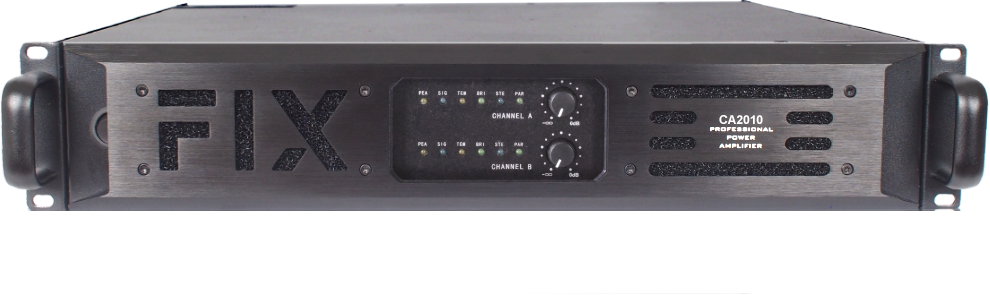 FEATURE
고강도 강철 프레임 바디와, SMT 패치 기술력은 강력한 내구성과 안정성을 보장
디지털 프로세서와 트로이달 트랜스 조합의 설계는 고효율의 증폭 성능과 강력한 댐핑 팩터를 제공
DC 과부하, 과열, 과신호 등으로부터 자동 제한 및 보호 스펙트럼으로 안정된 퍼포먼스를 유지
SPECIFICATION
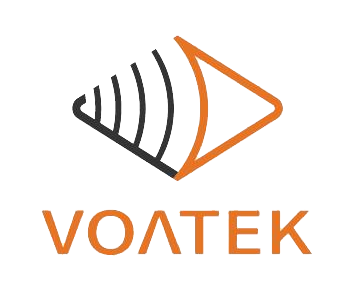 경기도 성남시 분당구 판교로 723(분당테크노파크) B동 604-2호  
TEL  : 031-709-1061 / FAX : 031-709-1062